Creación de cursos
Profesor: Jorge Sánchez Asenjo
Detalles previos
Debemos tener permiso para crear cursos (administrador, gestor o creador de cursos)
Los cursos se organizan en categorías (las categorías las colocan gestores y administradores)
Las categorías pueden tener subcategorías
Gestión de categorías:
Administración del sitio-Cursos-Administrar cursos y categorías
Crear cursos
Autentificarse en Moodle
Ir a “Administración del sitio”-”Cursos”-”Administrar cursos y categorías”
Hacer clic en la categoría deseada para nuestro curso
Hacer clic en “Crear nuevo curso”
Crear cursos
Escribir el nombre completo y corto del curso
Cambiar la categoría (si es necesario)
Elegir entre visible e invisible
Elegir la fecha de comienzo 
Escribir, si queremos, una descripción
Crear cursos
En “Formato de curso” elegir la forma visual del mismo
En apariencia elegir “Forzar idioma” y elegir el idioma del curso
Elegir el tamaño máximo de archivos
Elegir marcas (etiquetas de búsqueda) para el curso
Clic en “Guardar cambios y mostrar”
Añadir profesores y alumnos
Elegir el curso 
Posibilidades:
Elegir “Participantes” y luego “Matricular usuarios” (Menú izquierdo)
Click en el botón de la rueda       y luego elegir Usuarios-Usuarios matriculados-”Matricular usuarios”
Elegir rol para el usuario del curso
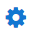 Modificar el curso.Volver a la pantalla de ajustes
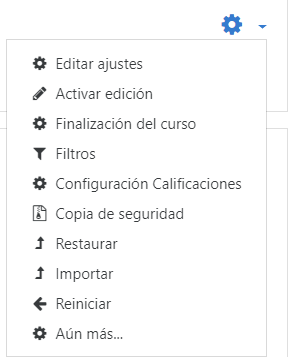 Ir al curso
Hacer click en el botón de la rueda
Hacer click en “Editar Ajustes”
Modificar el curso.Modificar contenido
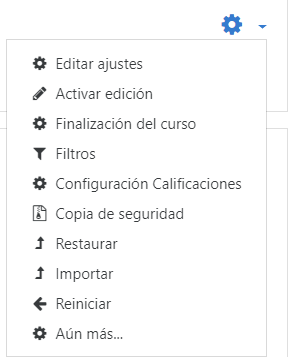 Ir al curso
Hacer click en el botón de la rueda
Hacer click en “Activar Edición”
Se podrán modificar todos los contenidos del cuso
Modificar el curso.Desactivar contenido
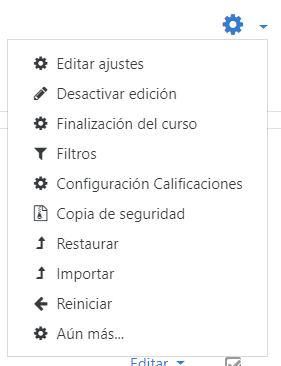 Ir al curso
Hacer click en el botón de la rueda
Hacer click en “Desactivar Edición”
Cohortes
Las cohortes son agrupaciones que hacemos de los usuarios para facilitar su gestión
Se pueden realizar muchas operaciones con ellas, por ejemplo matricular a toda una cohorte
Mejor aun usar una sincronización de cohorte
Sincronización de cohortes
Si usamos una cohorte sincronizada, cuando un alumno se una después a esa cohorte, será miembro del grupo
Desde la Junta se generan cohortes con nuestros grupos automáticamente
Sincronización de cohortes.Cómo hacerlo
Ir al curso y desde el botón de la rueda, elegir “Aún más…”
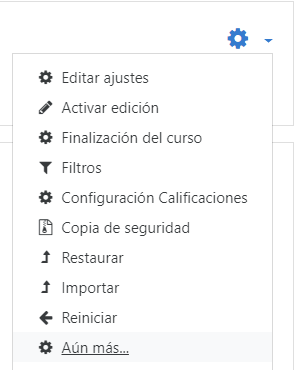 Sincronización de cohortes.Cómo hacerlo
2. Usuarios-Métodos de matriculación
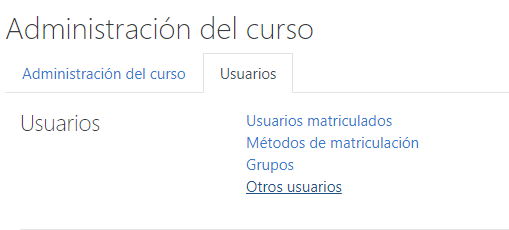 Sincronización de cohortes.Cómo hacerlo
3. Añadir el método de sincronizar cohorte
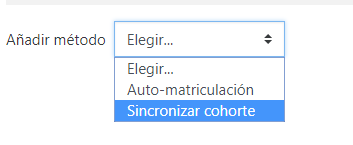 Sincronización de cohortes.Cómo hacerlo
Elegir la cohorte a sincronizar y el rol que le damos en el cuso
Sincronizar cohortes
Si usamos una cohorte sincronizada, cuando un alumno se una después a esa cohorte, será miembro del grupo
Desde la Junta se generan cohortes con nuestros grupos automáticamente
Solicitar curso
Para los usuarios que no pueden crear cursos, es su única opción
La solicitud se aprueba para que el curso realmente se cree
Se hace desde “Todos los cursos”-Solicitar nuevo curso
Esta opción la tiene que activar el administrador:(Administración-Cursos-Solicitud de curso)